2022 CiSCOCEMS User’s Group Day 2
Walt Bastron
President
September 14, 2022
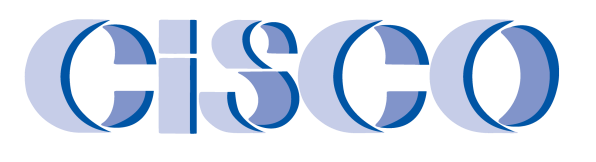 What these two days all about
Sharing of ideas (both ours and yours) between each other and with CiSCO personnel
Learning about what is happening at CiSCO
Having industry experts and the EPA here to share some insights and ideas
CiSCO will be listening to all of you about what you want to see in the coming months and years to make our products and services better
Putting a face to a name (both for us and for you)
Getting your questions answered
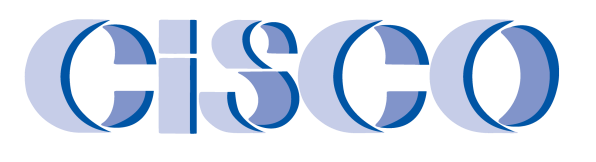 What is the Schedule for Today
8:00 – 8:15	Greeting and Introduction - Review of Day One – What’s Up for Day Two
8:15 – 8:45	Calibration Correction – What is it?  Why do it?
8:45 – 9:30	Rockwell Automation – Allen Bradley
9:30 – 10:00	Analyzer & PLC Replacements – All Things to Consider
10:00 – 10:15	Break (sponsored by Rockwell Automation)
10:15 – 11:00	Thermo Scientific Analyzers
11:00 – 11:30	Planning for End-of-Life Equipment and Software
11:30 – 12:15	PermaPure Sample Handling
12:15 – 1:15	Lunch Break (lunch is provided)
1:15 – 1:30	Calibrations– Standard Sequence, Terminology (60 vs 75), Drift Warnings
1:30 – 2:15	Thermon Heated Sample Lines
2:15 – 3:00	Open Q&A
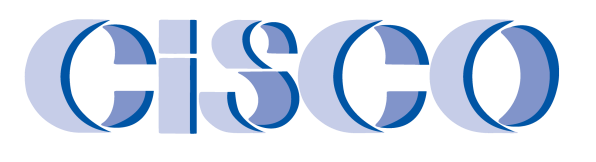